ВИКТОРИНА
В мире законов
Организаторы:	Ташланова С.А.
		Волкова Ю.А.
		Бурнаева И.К.
20 ноября 2015 года
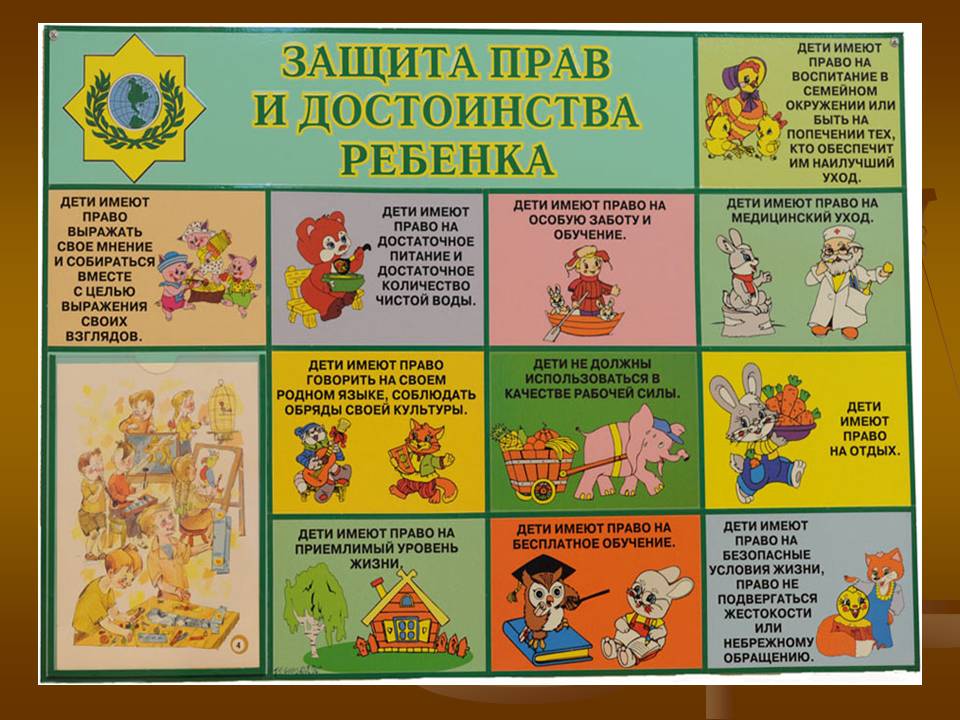 Эта героиня из сказки В.Гаршина отправилась в путешествие,воспользовавшись своим правом на … ?
Свободное
передвижение
Этот герой из сказки А.Толстого схватил крысу Шушеру за хвост, нарушив её право на …?
Личную 
неприкосновенность
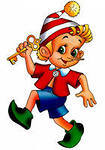 Этот герой из сказки Пушкина, нанявшись к Попу, воспользовался своим правом на…?
Труд
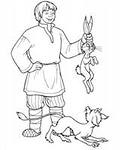 Царевич Иван, украв Жар-птицу у царя Берендея, нарушил его право на …?
Владение 
имуществом
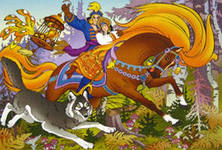 В этой сказке братья убили Ивана, нарушив его право на …?
Жизнь
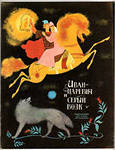